LAWFIT 2018
Proč copyright?
Zdeněk Kučera
Kinstellar, FIT ČVUT
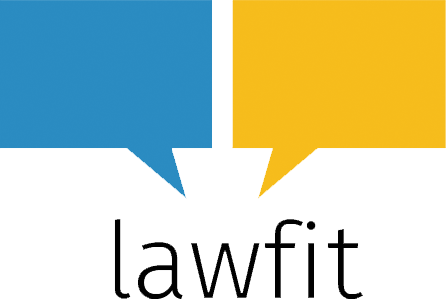 LAW FIT 2013
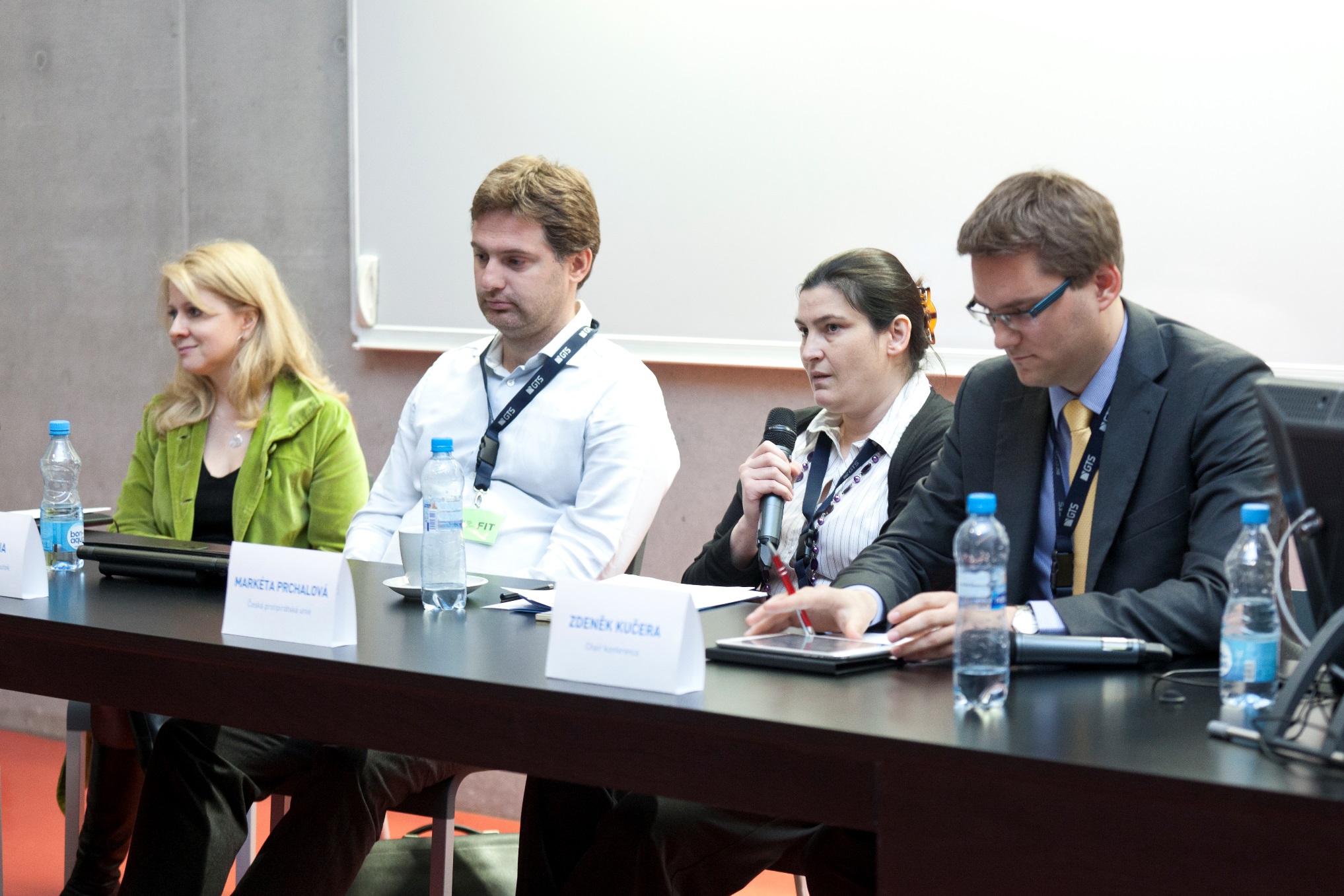 LAW FIT 2013 GDPR revize
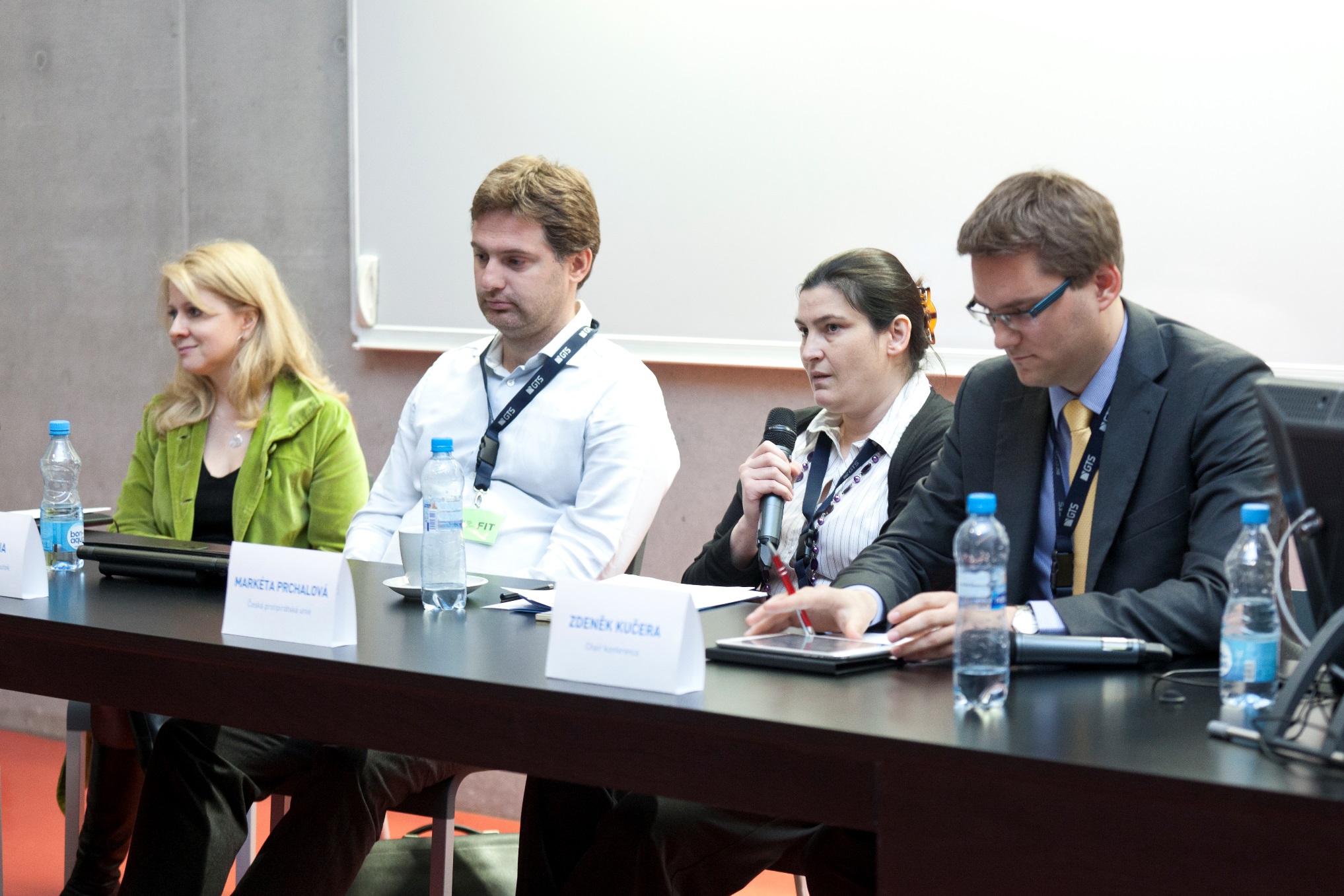 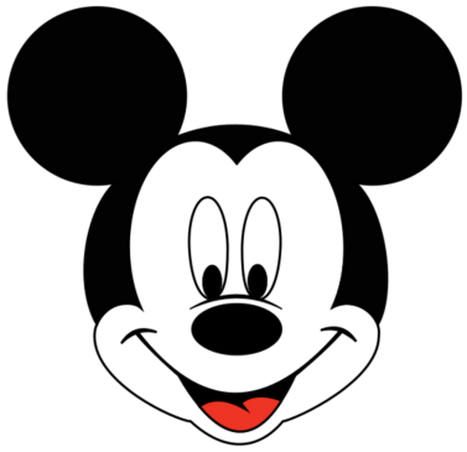 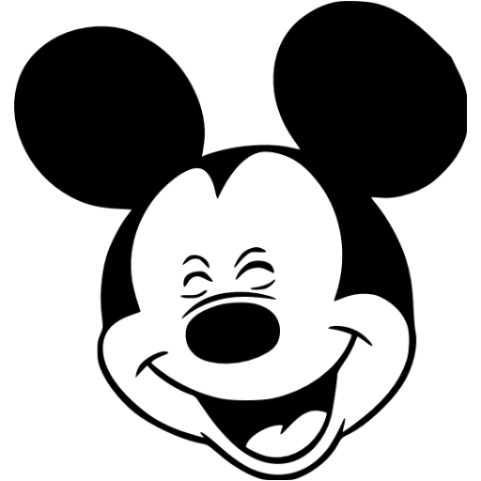 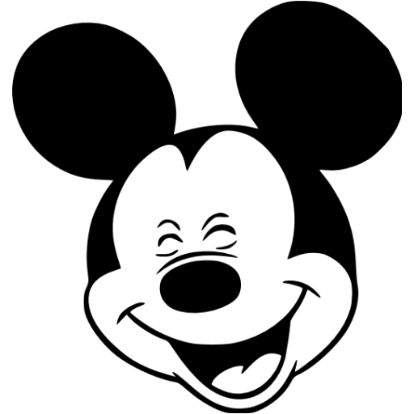 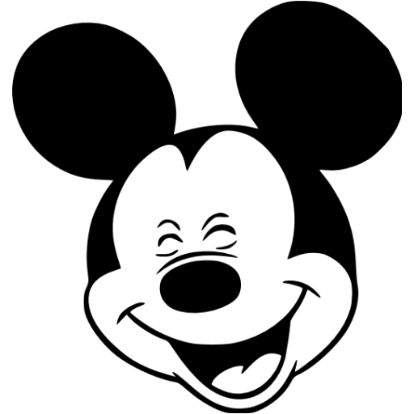 Upeč… třeba zeď
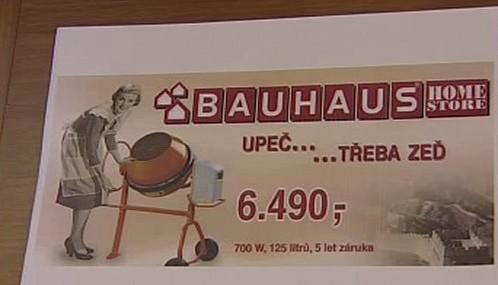 Zdroj: ČT24
Pan Miler
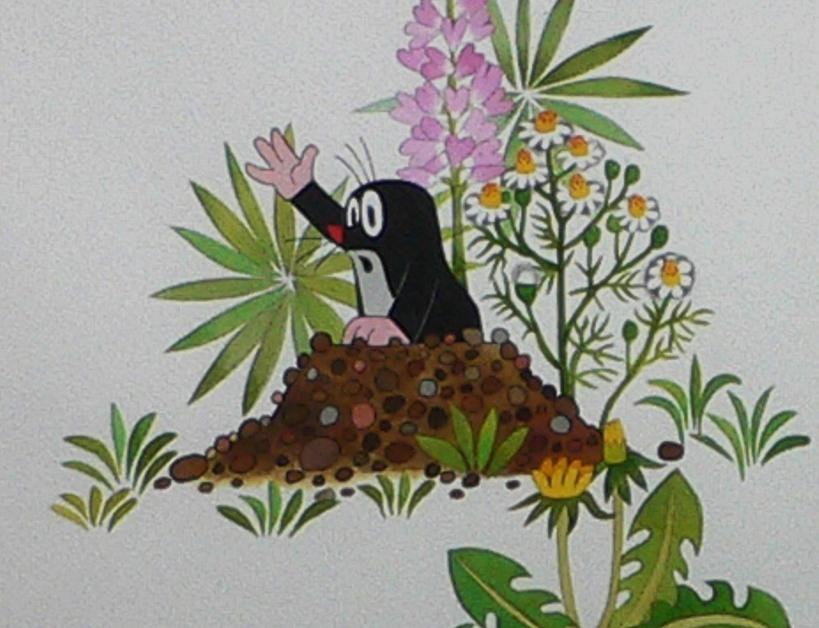 Foto: Zdeněk Miler, Jana Káninská
Technologie
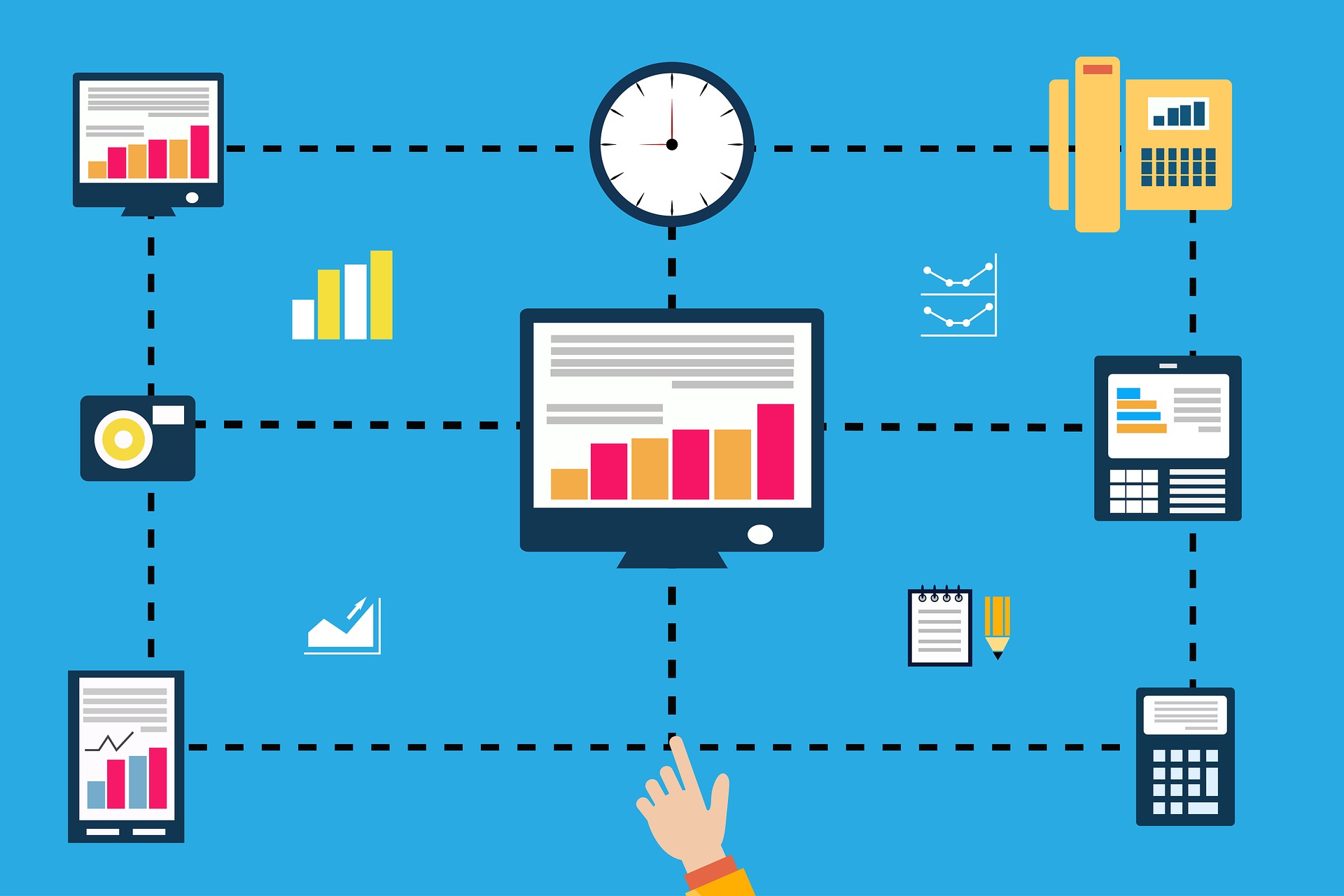 Copyright vs. sharing
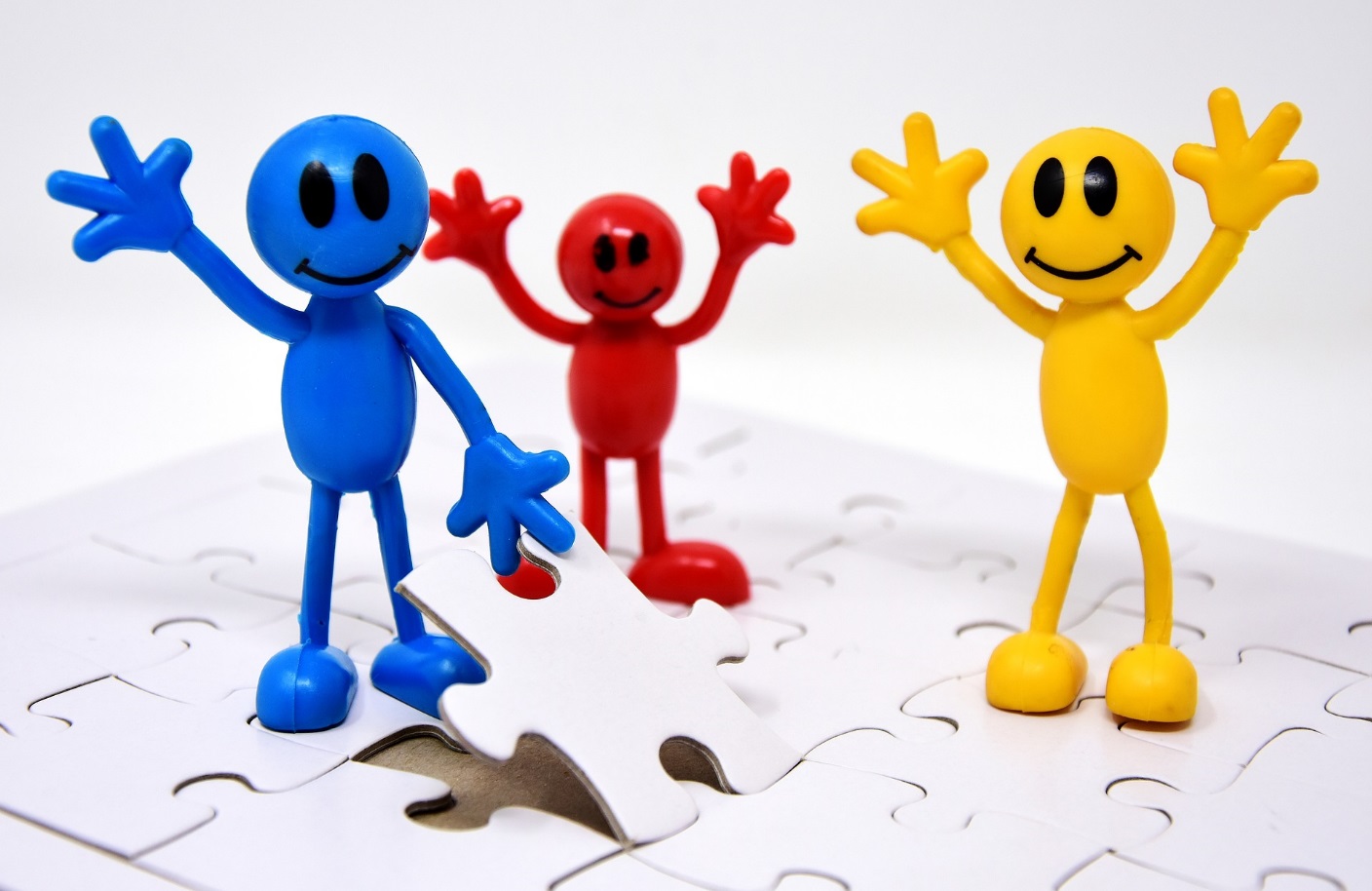 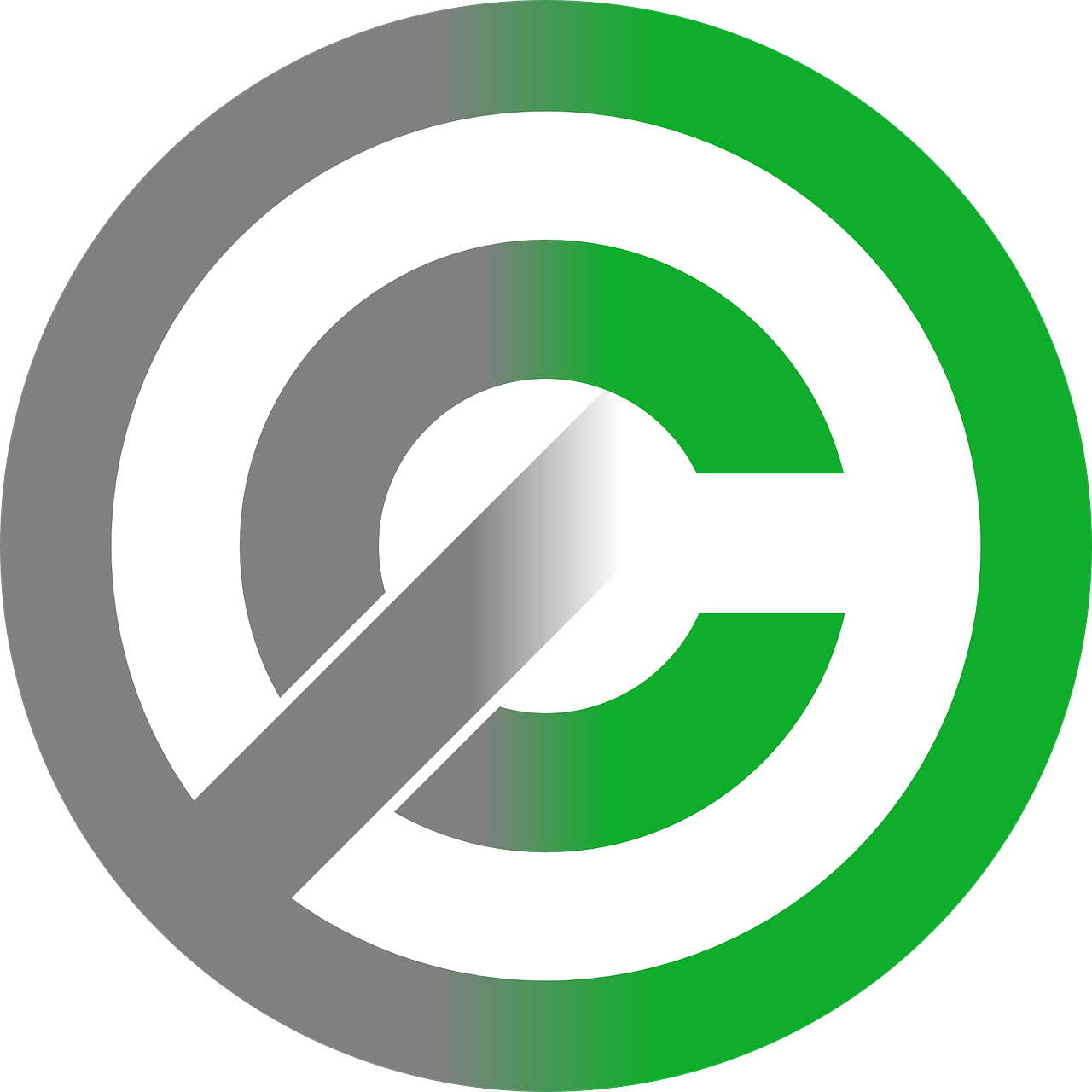 Technologická změna
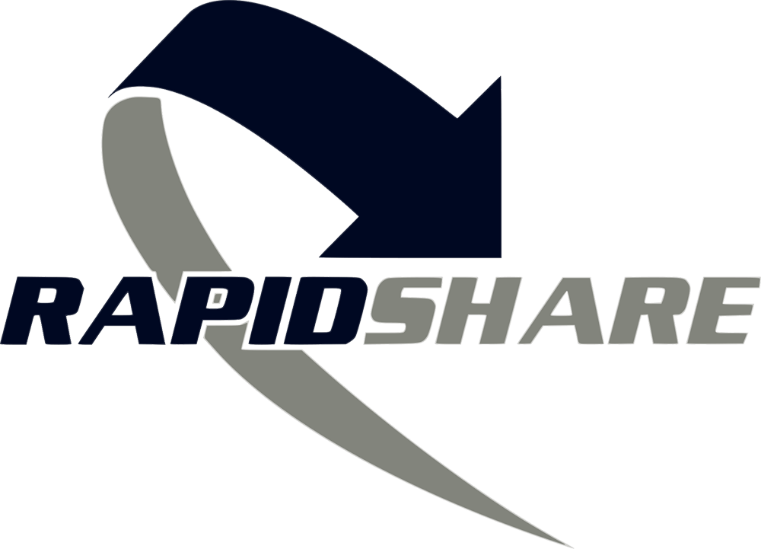 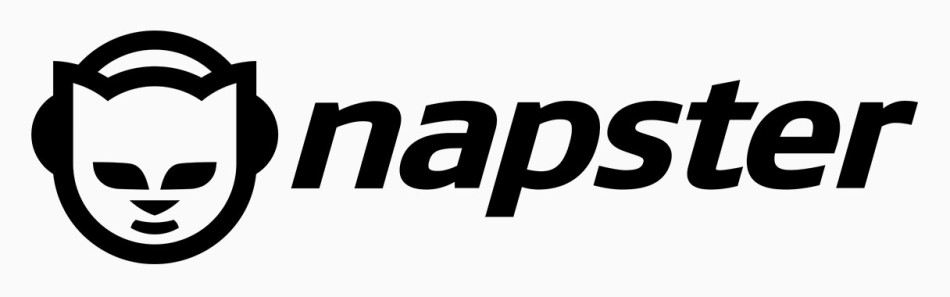 Technologická změna
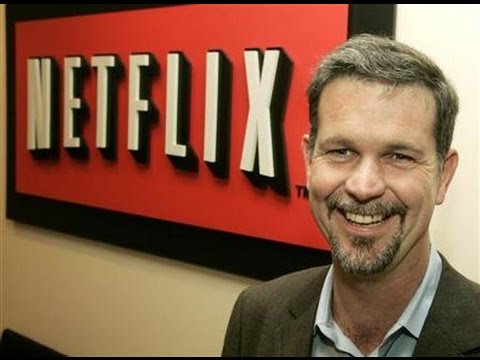 Technologická změna
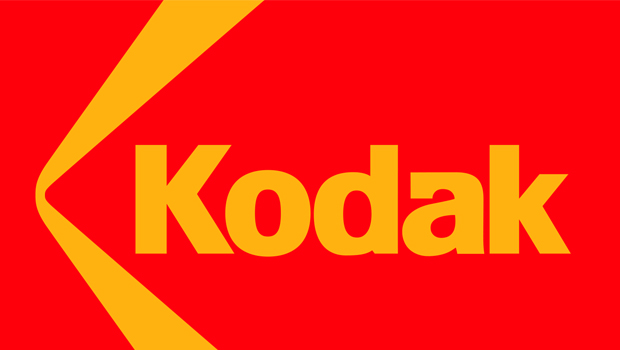 Budoucnost?
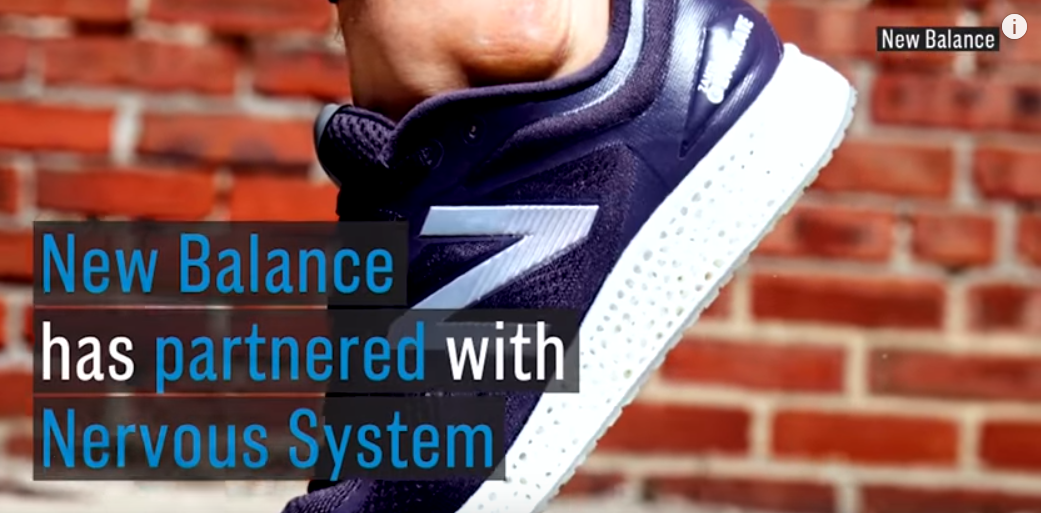 Budoucnost
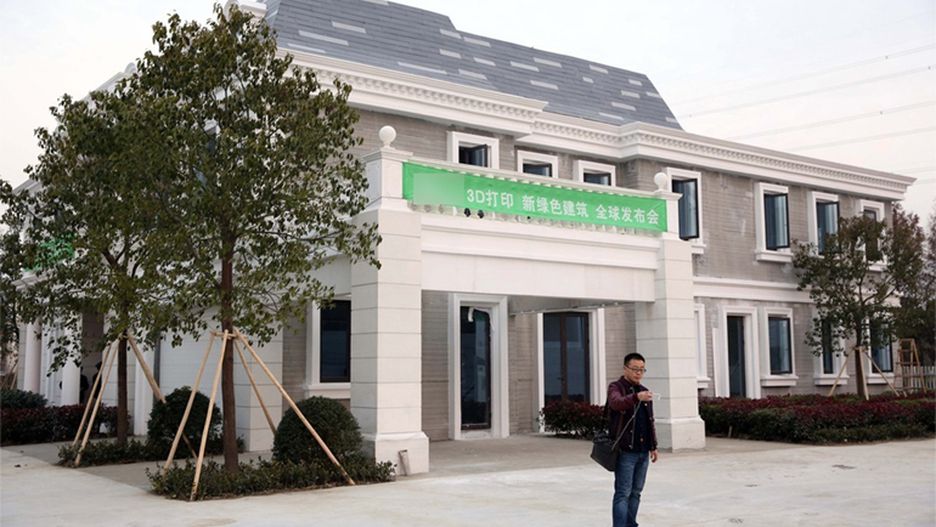 Beatles?
Ondřej Materna
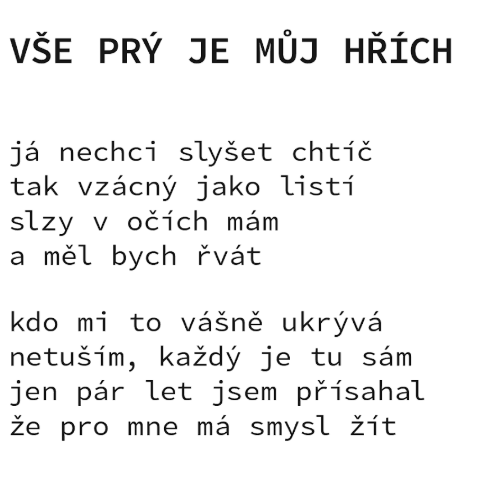 ?
Nezaslouží si copyright svoje vlastní GDPR?
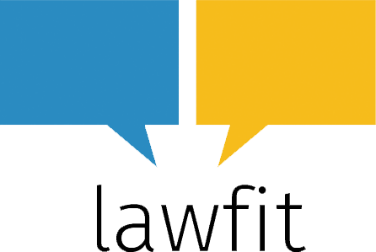 Program
10:00 – 11:30
Copyright, jeho budoucnost a big data
11:30 – 11:45
Přestávka
Práva k dílům umělé inteligence
11:45 – 13:15
13:15 – 14:00
Přestávka na lehký oběd
14:00 – 14:30
Blockchain a copyright
14:30 – 16:00
Velká diskuse na téma software a copyright
IT a právo
200 právníků 
100 zástupců IT

40 zástupců státní správy
80 studentů
50 advokátů
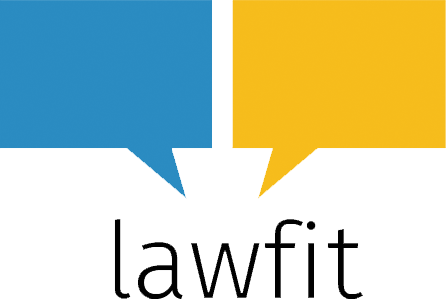 Poděkování
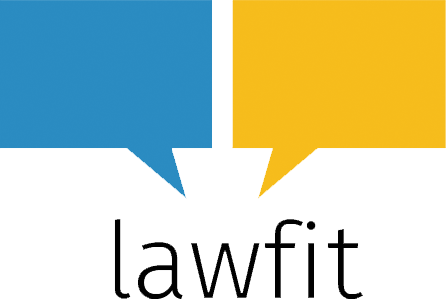 Partneři
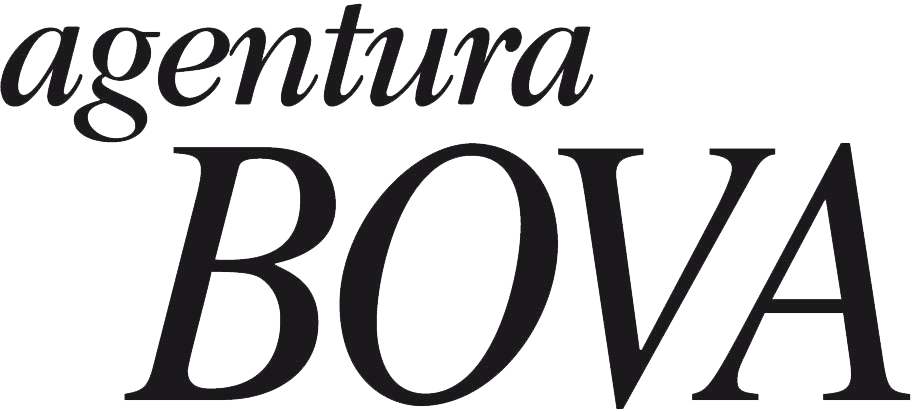 Partneři
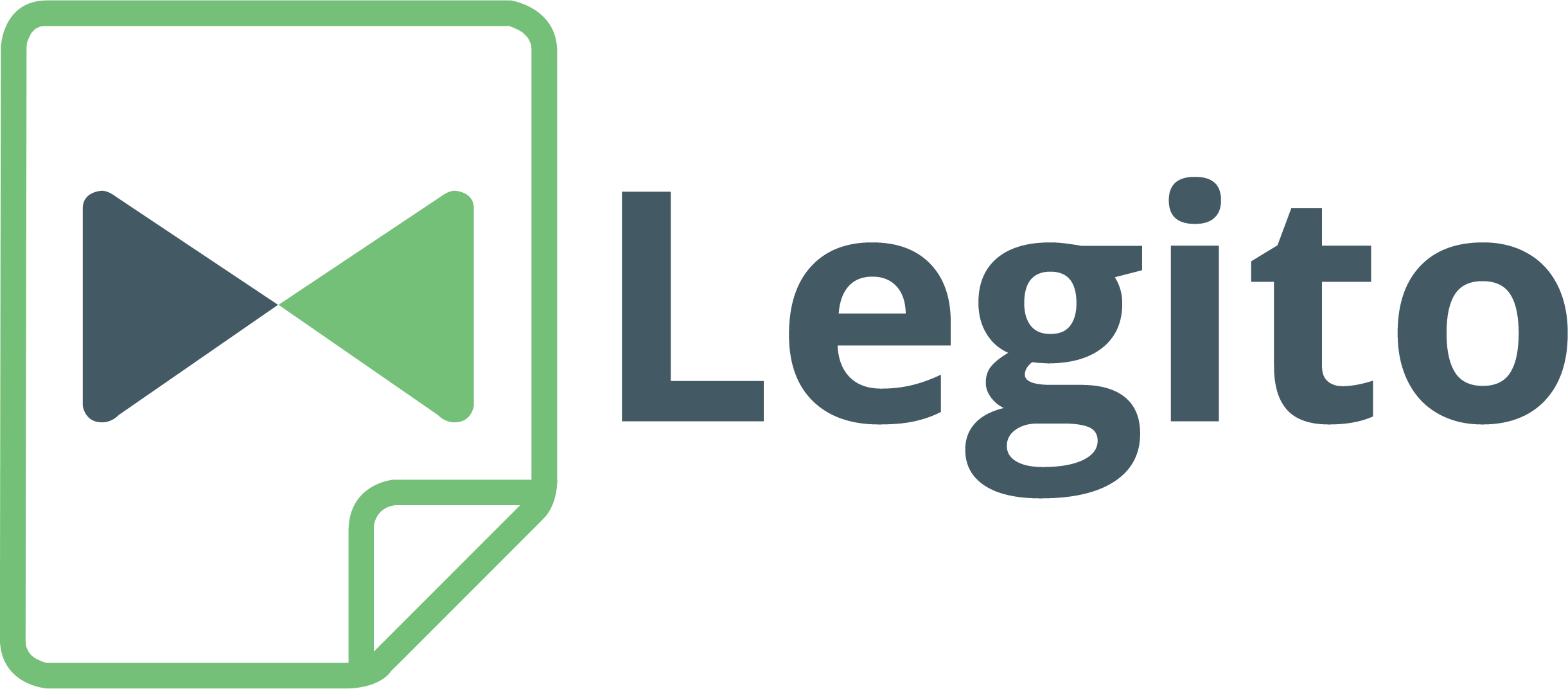 Mediální partneři
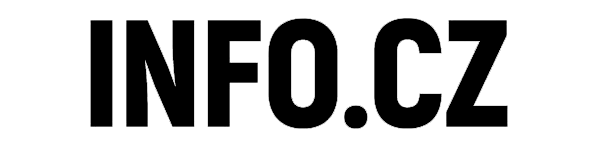 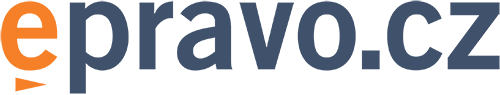 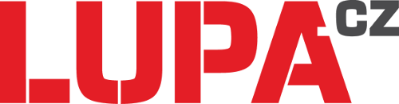 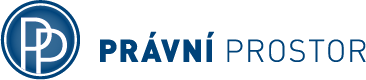 Součást
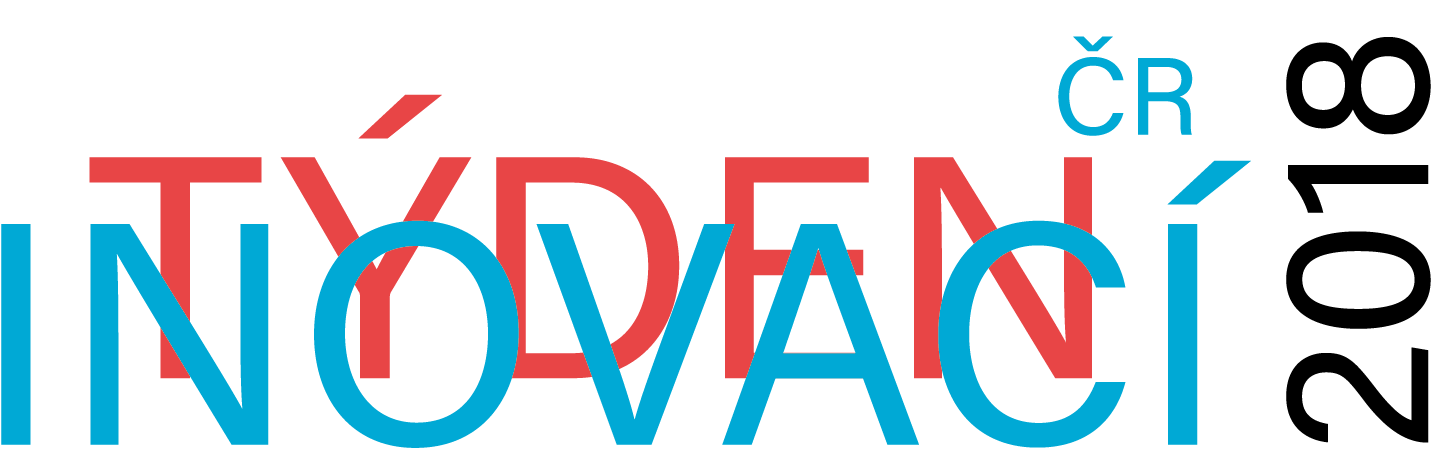 LAWFIT 2018
WI-FI: FIT-guests heslo:lawfit18
Sdílené poznámky: http://law.fit.cvut.cz/2018/poznamky

K příspěvkům z konference přidávejte hashtagy #lawfit a #fitcvut
law.fit.cvut.cz
twitter.com/lawfitcvut
facebook.com/lawfitcvut

Facebook a Twitter:
@lawfitcvut
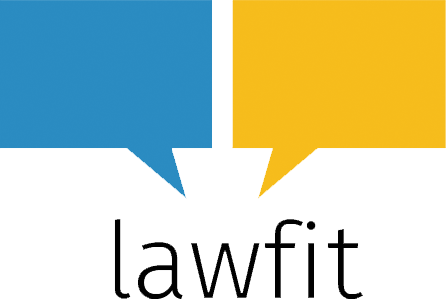